Outreach – Junior Biocurator Program


Paul Sereno, Nizar Ibrahim, Paula Mabee

University of Chicago, University of South Dakota, Project Exploration
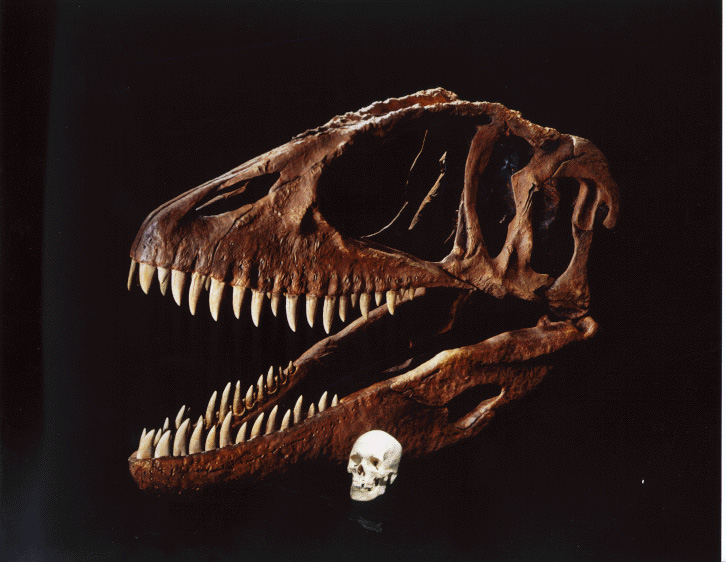 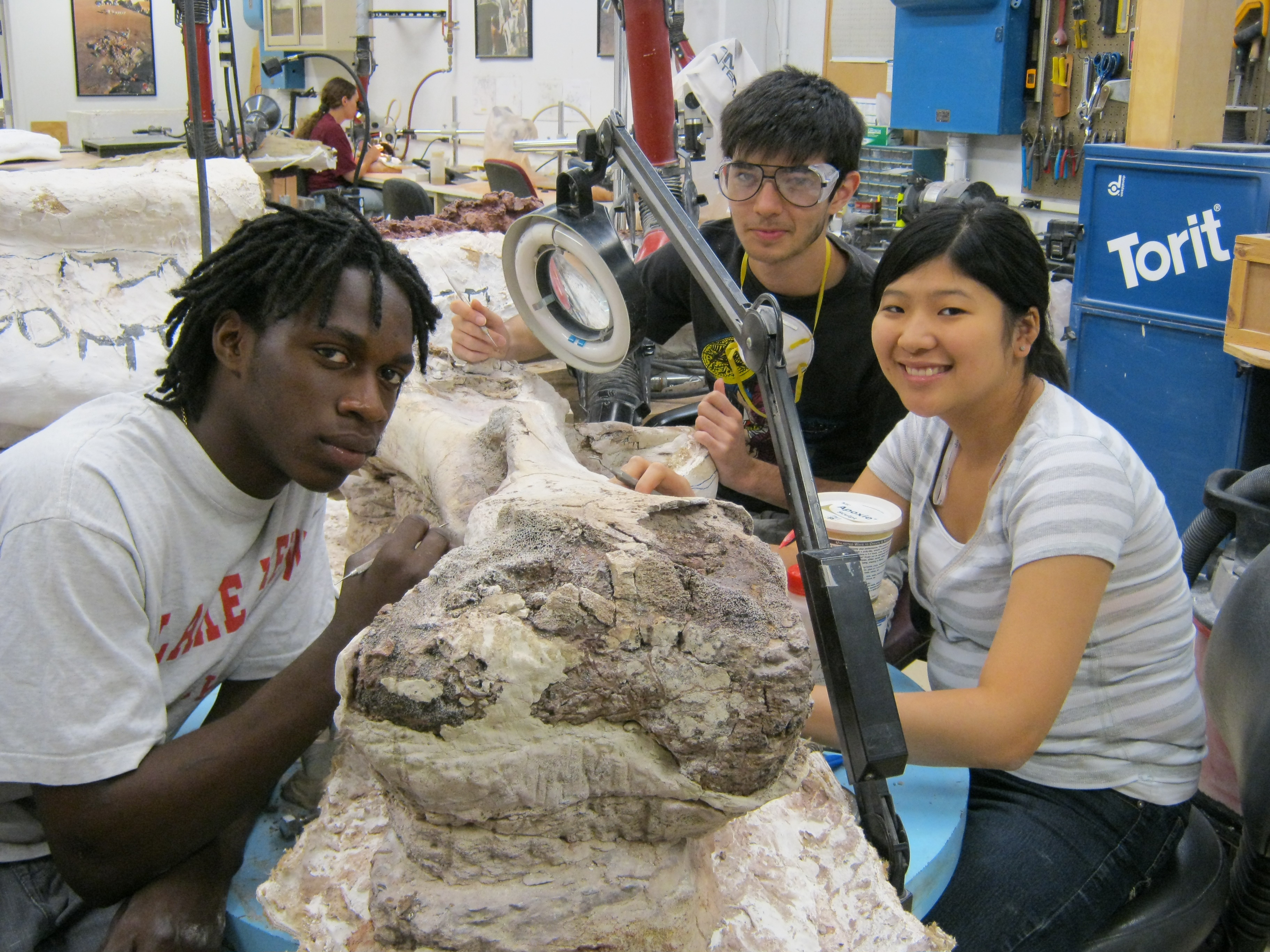 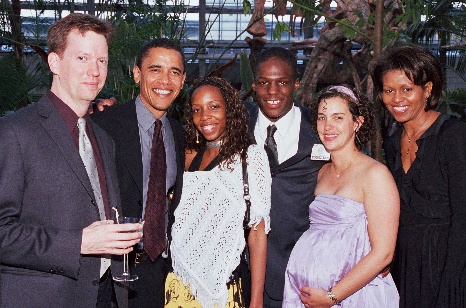 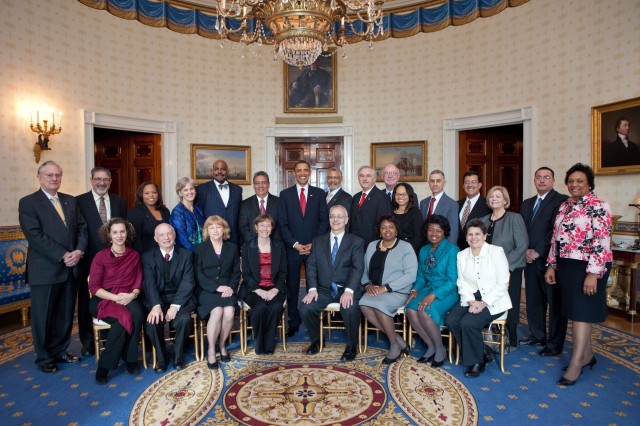 Presidential Award for Excellence in Science, 
Mathematics and Engineering Mentoring (2009)
5 Jr Biocurators – 6 week program at the University of Chicago, 
in collaboration with Project Exploration

Phase 1: Introduction to Morphological Biocuration – 2 weeks
Phase 2: Biocuration Imaging (Photography) – 3 weeks
Phase 3: Biocuration Imaging (Scanning) – 1 week
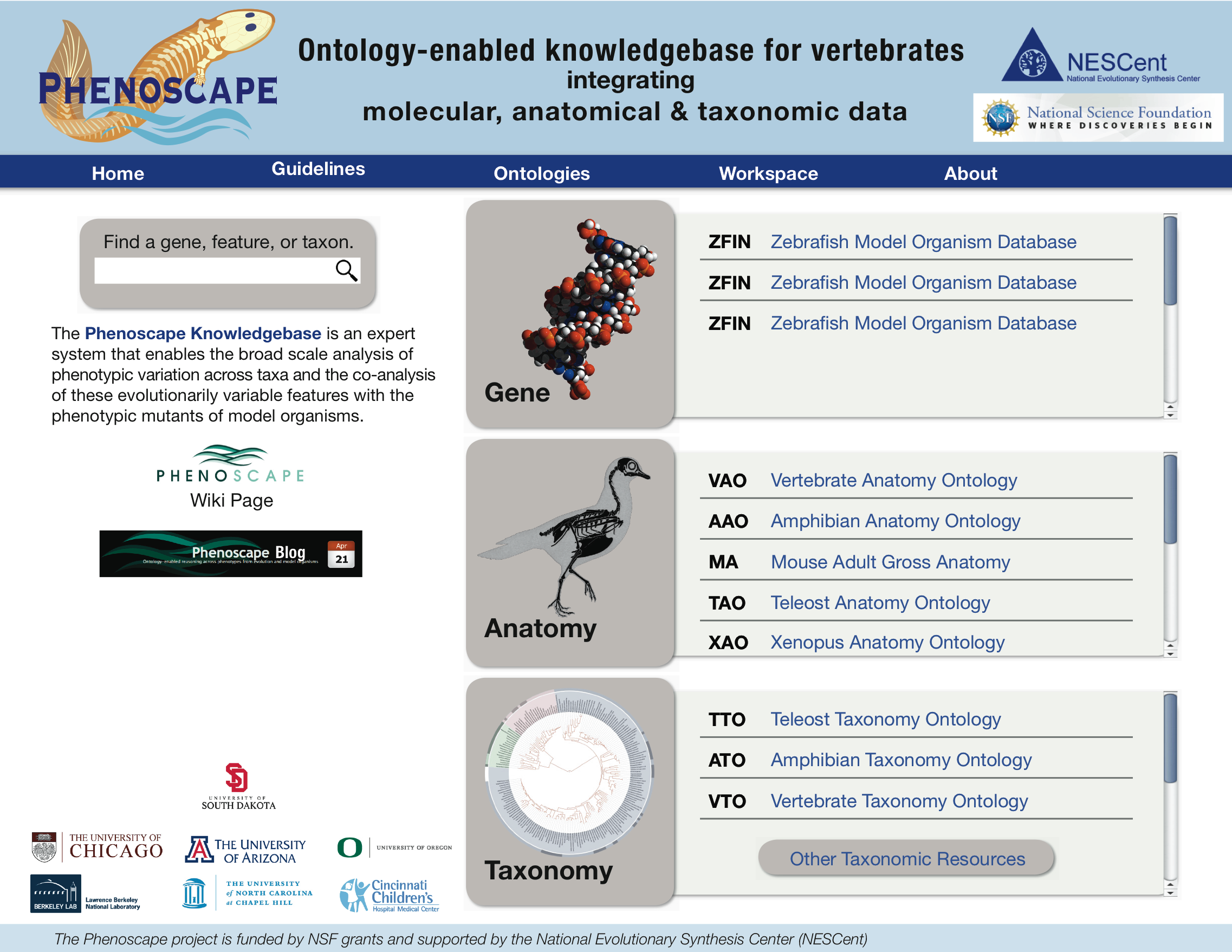 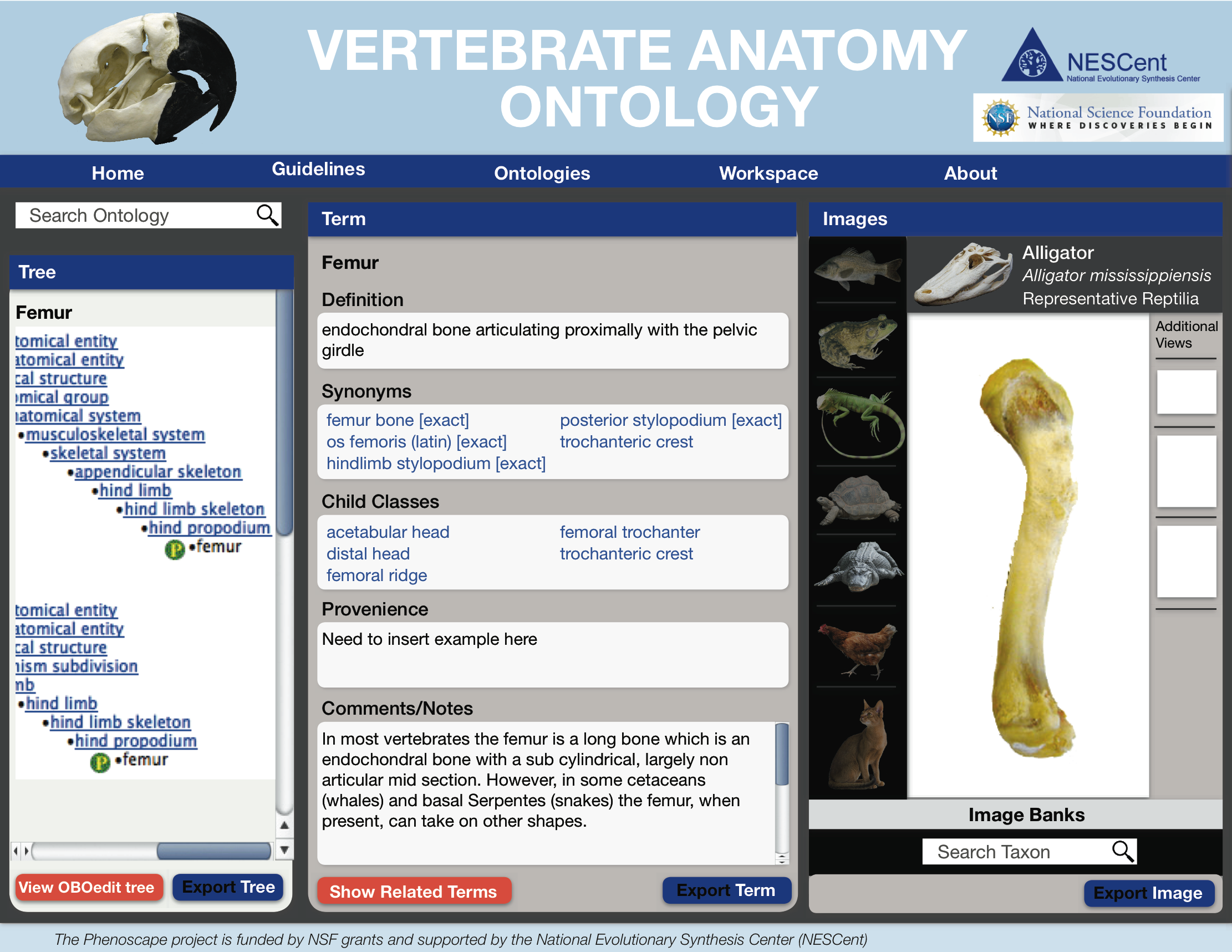 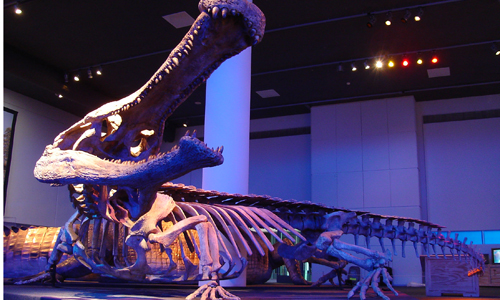 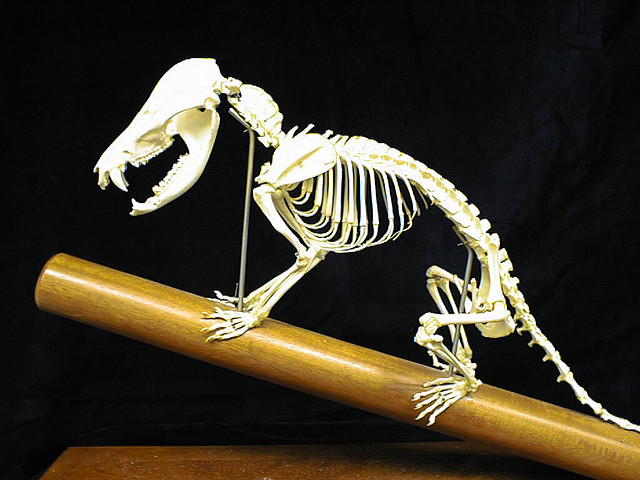 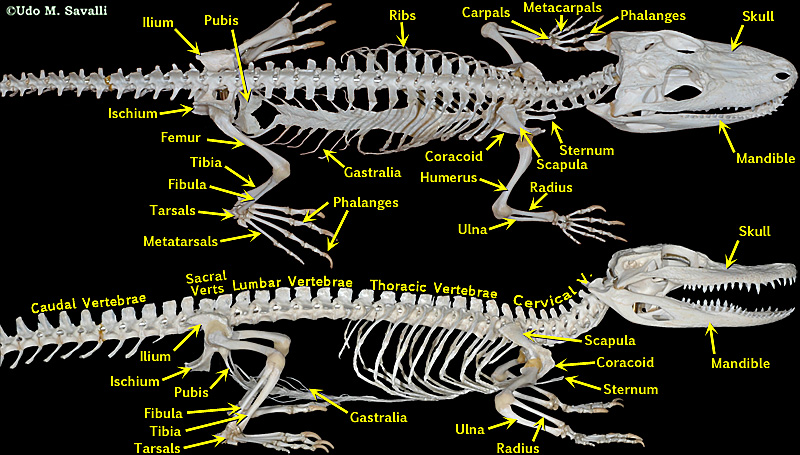 Other outreach
2 Native American students at USD with Mabee
Will work partly in association with Project Exploration
Participation in ‘Anatomy Ontologies’ course at NESCent (co-sponsored by Phenotype RCN) in July/August 2012